Μακροοικονομική ,Ενότητα : Δείκτης τιμών καταναλωτή και πληθωρισμός, ΤΜΗΜΑ ΧΡΗΜΑΤΟΟΙΚΟΝΟΜΙΚΗΣ ΚΑΙ ΛΟΓΙΣΤΙΚΗΣ, ΤΕΙ ΗΠΕΙΡΟΥ-Ανοικτά Ακαδημαϊκά  Μαθήματα στο ΤΕΙ Ηπείρου
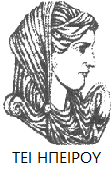 Ελληνική Δημοκρατία
Τεχνολογικό Εκπαιδευτικό Ίδρυμα Ηπείρου
Μακροοικονομική
Ενότητα: Δείκτης τιμών καταναλωτή

Καραμάνης Κωνσταντίνος
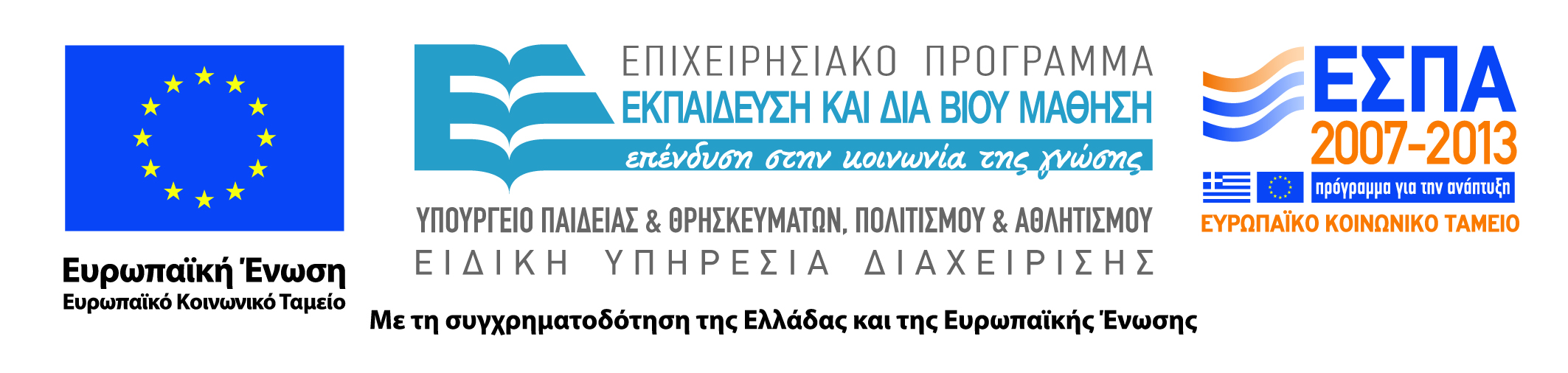 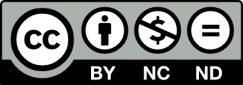 Ανοιχτά Ακαδημαϊκά Μαθήματα στο ΤΕΙ Ηπείρου
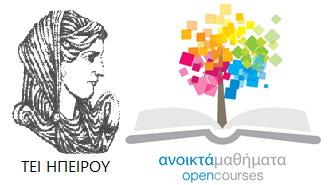 Τμήμα : ΧΡΗΜΑΤΟΟΙΚΟΝΟΜΙΚΗΣ & ΛΟΓΙΣΤΙΚΗΣΤίτλος Μαθήματος:  MακροοικονομικήΕνότητα : Δείκτης τιμών καταναλωτή
Καραμάνης Κων/νος
Επίκουρος Καθηγητής
Πρέβεζα, 2015
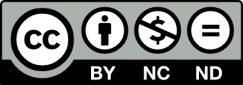 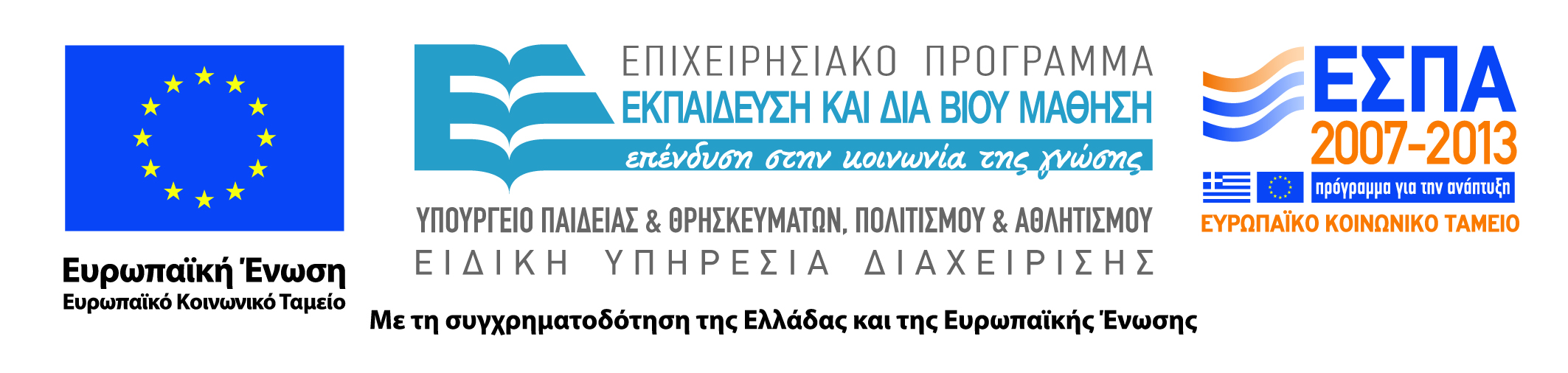 Μακροοικονομική ,Ενότητα : Δείκτης τιμών καταναλωτή, ΤΜΗΜΑ ΧΡΗΜΑΤΟΟΙΚΟΝΟΜΙΚΗΣ ΚΑΙ ΛΟΓΙΣΤΙΚΗΣ, ΤΕΙ ΗΠΕΙΡΟΥ-Ανοικτά Ακαδημαϊκά  Μαθήματα στο ΤΕΙ Ηπείρου
Άδειες Χρήσης
Το παρόν εκπαιδευτικό υλικό υπόκειται σε άδειες χρήσης Creative Commons. 
Για εκπαιδευτικό υλικό, όπως εικόνες, που υπόκειται σε άλλου τύπου άδειας χρήσης, η άδεια χρήσης αναφέρεται ρητώς.
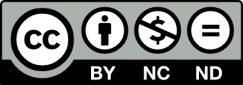 Μακροοικονομική ,Δείκτης τιμών καταναλωτή και πληθωρισμός, ΤΜΗΜΑ ΧΡΗΜΑΤΟΟΙΚΟΝΟΜΙΚΗΣ ΚΑΙ ΛΟΓΙΣΤΙΚΗΣ, ΤΕΙ ΗΠΕΙΡΟΥ-Ανοικτά Ακαδημαϊκά  Μαθήματα στο ΤΕΙ Ηπείρου
Μακροοικονομική , Ενότητα : Δείκτης τιμών καταναλωτή, ΤΜΗΜΑ ΧΡΗΜΑΤΟΟΙΚΟΝΟΜΙΚΗΣ ΚΑΙ ΛΟΓΙΣΤΙΚΗΣ, ΤΕΙ ΗΠΕΙΡΟΥ-Ανοικτά Ακαδημαϊκά  Μαθήματα στο ΤΕΙ Ηπείρου
Χρηματοδότηση
Το έργο υλοποιείται στο πλαίσιο του Επιχειρησιακού Προγράμματος «Εκπαίδευση και Δια Βίου Μάθηση» και συγχρηματοδοτείται από την Ευρωπαϊκή Ένωση (Ευρωπαϊκό Κοινωνικό Ταμείο) και από εθνικούς πόρους.
Το έργο «Ανοικτά Ακαδημαϊκά Μαθήματα στο TEI Ηπείρου» έχει χρηματοδοτήσει μόνο τη αναδιαμόρφωση του εκπαιδευτικού υλικού.
Το παρόν εκπαιδευτικό υλικό έχει αναπτυχθεί στα πλαίσια του εκπαιδευτικού έργου του διδάσκοντα.
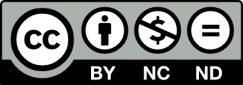 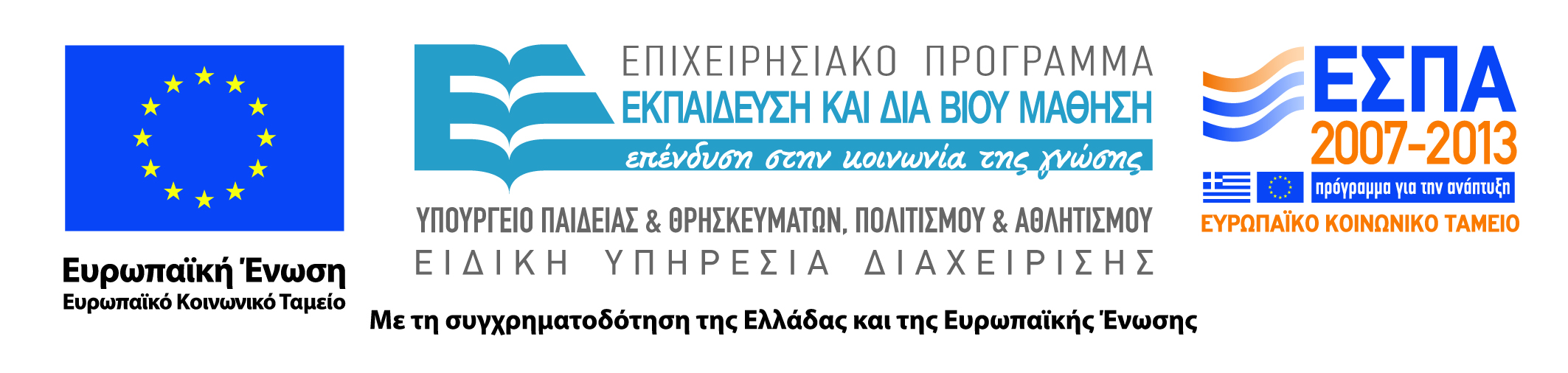 Μακροοικονομική ,Δείκτης τιμών καταναλωτή και πληθωρισμός, ΤΜΗΜΑ ΧΡΗΜΑΤΟΟΙΚΟΝΟΜΙΚΗΣ ΚΑΙ ΛΟΓΙΣΤΙΚΗΣ, ΤΕΙ ΗΠΕΙΡΟΥ-Ανοικτά Ακαδημαϊκά  Μαθήματα στο ΤΕΙ Ηπείρου
Μακροοικονομική , Ενότητα : Δείκτης τιμών καταναλωτή, ΤΜΗΜΑ ΧΡΗΜΑΤΟΟΙΚΟΝΟΜΙΚΗΣ ΚΑΙ ΛΟΓΙΣΤΙΚΗΣ, ΤΕΙ ΗΠΕΙΡΟΥ-Ανοικτά Ακαδημαϊκά  Μαθήματα στο ΤΕΙ Ηπείρου
ΣΚΟΠΟΙ ΕΝΟΤΗΤΑΣ
Σκοπός της παρούσας ενότητας είναι να αναλυθεί η έννοια του δείκτη τιμών καταναλωτή, να παρουσιαστούν  οι τρόποι υπολογισμού του, καθώς και τα προβλήματα που δημιουργούνται κατά τη μέτρησή του. 

Λέξεις κλειδιά : Δείκτης τιμών καταναλωτή,  εναρμονισμένος ΔΤΚ
Μακροοικονομική ,Δείκτης τιμών καταναλωτή και πληθωρισμός, ΤΜΗΜΑ ΧΡΗΜΑΤΟΟΙΚΟΝΟΜΙΚΗΣ ΚΑΙ ΛΟΓΙΣΤΙΚΗΣ, ΤΕΙ ΗΠΕΙΡΟΥ-Ανοικτά Ακαδημαϊκά  Μαθήματα στο ΤΕΙ Ηπείρου
Μακροοικονομική , Ενότητα : Δείκτης τιμών καταναλωτή, ΤΜΗΜΑ ΧΡΗΜΑΤΟΟΙΚΟΝΟΜΙΚΗΣ ΚΑΙ ΛΟΓΙΣΤΙΚΗΣ, ΤΕΙ ΗΠΕΙΡΟΥ-Ανοικτά Ακαδημαϊκά  Μαθήματα στο ΤΕΙ Ηπείρου
ΟΡΙΣΜΟΣ
Δείκτης  Τιµών  Καταναλωτή  (ΔΤΚ):  χρησιµοποιείται για την παρακολούθηση του κόστους ζωής στη διαδροµή του χρόνου, δηλαδή δείχνει πόσο κοστίζει σήµερα ένα καλάθι αγαθών και υπηρεσιών σε σχέση µε το πόσο το ίδιο καλάθι κόστιζε σε ένα συγκεκριµένο έτος βάσης.
Μακροοικονομική , Ενότητα : Δείκτης τιμών καταναλωτή, ΤΜΗΜΑ ΧΡΗΜΑΤΟΟΙΚΟΝΟΜΙΚΗΣ ΚΑΙ ΛΟΓΙΣΤΙΚΗΣ, ΤΕΙ ΗΠΕΙΡΟΥ-Ανοικτά Ακαδημαϊκά  Μαθήματα στο ΤΕΙ Ηπείρου
ΔΕΙΚΤΗΣ ΤΙΜΩΝ ΚΑΤΑΝΑΛΩΤΗ
Όταν  ο  ΔΤΚ  αυξάνεται  η  οικογένεια  πρέπει  να δαπανήσει περισσότερα χρήµατα για να διατηρήσει το ίδιο βιοτικό επίπεδο.
Βήµατα υπολογισµού του ΔΤΚ:
Καθορισµός καλαθιού προϊόντων και υπηρεσιών
Εύρεση των τιµών
Υπολογισµός του κόστους του καλαθιού
Επιλογή έτους βάσης και υπολογισµός του δείκτη
Μακροοικονομική , Ενότητα : Δείκτης τιμών καταναλωτή, ΤΜΗΜΑ ΧΡΗΜΑΤΟΟΙΚΟΝΟΜΙΚΗΣ ΚΑΙ ΛΟΓΙΣΤΙΚΗΣ, ΤΕΙ ΗΠΕΙΡΟΥ-Ανοικτά Ακαδημαϊκά  Μαθήματα στο ΤΕΙ Ηπείρου
ΒΗΜΑΤΑ ΥΠΟΛΟΓΙΣΜΟΥ ΤΟΥ ΔΤΚ                   (1) από (3)
1.	Καθορισµός	του	καλαθιού:	τα	αγαθά	και	υπηρεσίες που αγοράζει ο µέσος καταναλωτή και η βαρύτητα του κάθε προϊόντος ( αυτό καθορίζεται από έρευνες καταναλωτών που διεξάγουν οι εθνικές στατιστικές υπηρεσίες.
π.χ. αν ο µέσος καταναλωτής αγοράζει περισσότερο ρύζι από ότι µακαρόνια, τότε η τιµή του ρυζιού είναι πιο  σηµαντική  και  θα  πρέπει  να  έχει  περισσότερο βάρος στη µέτρηση του κόστους ζωής.
Μακροοικονομική ,Ενότητα : Δείκτης τιμών καταναλωτή, ΤΜΗΜΑ ΧΡΗΜΑΤΟΟΙΚΟΝΟΜΙΚΗΣ ΚΑΙ ΛΟΓΙΣΤΙΚΗΣ, ΤΕΙ ΗΠΕΙΡΟΥ-Ανοικτά Ακαδημαϊκά  Μαθήματα στο ΤΕΙ Ηπείρου
ΒΗΜΑΤΑ ΥΠΟΛΟΓΙΣΜΟΥ ΤΟΥ ΔΤΚ                   (2) από (3)
2. Εύρεση  των  τιµών:  καταγράφουµε  τις  τιµές όλων    των    αγαθών    και    υπηρεσιών    που περιλαµβάνονται   στο   καλάθι   σε   δεδοµένη χρονική στιγµή (π χ  έτος)
3. Υπολογισµός   του   κόστους   του   καλαθιού: υπολογίζουµε το κόστος του καλαθιού αγαθών και   υπηρεσιών   στις   διαφορετικές   χρονικές περιόδους.
Μακροοικονομική , Ενότητα : Δείκτης τιμών καταναλωτή, ΤΜΗΜΑ ΧΡΗΜΑΤΟΟΙΚΟΝΟΜΙΚΗΣ ΚΑΙ ΛΟΓΙΣΤΙΚΗΣ, ΤΕΙ ΗΠΕΙΡΟΥ-Ανοικτά Ακαδημαϊκά  Μαθήματα στο ΤΕΙ Ηπείρου
ΒΗΜΑΤΑ ΥΠΟΛΟΓΙΣΜΟΥ ΤΟΥ ΔΤΚ                   (3) από (3)
4. Επιλογή  του  έτους  βάσης  και  υπολογισµός του  δείκτη:  επιλέγουµε  ένα  έτος  βάσης,  µε το οποίο θα συγκρίνονται τα άλλα έτη και στη συνέχεια υπολογίζουµε τον


ΔΤΚ=
(Τιµή καλαθιού έτους Α / Τιµή καλαθιού έτους βάσης)*100
Μακροοικονομική , Ενότητα : Δείκτης τιμών καταναλωτή, ΤΜΗΜΑ ΧΡΗΜΑΤΟΟΙΚΟΝΟΜΙΚΗΣ ΚΑΙ ΛΟΓΙΣΤΙΚΗΣ, ΤΕΙ ΗΠΕΙΡΟΥ-Ανοικτά Ακαδημαϊκά  Μαθήματα στο ΤΕΙ Ηπείρου
ΠΡΟΒΛΗΜΑΤΑ ΣΤΗ ΜΕΤΡΗΣΗ ΤΟΥ ΔΤΚ (1) από (3)
Μεροληψία  υποκατάστασης:  δεν  λαµβάνουµε υπόψη µας τη δυνατότητα υποκατάστασης που έχουν οι καταναλωτές, οι οποίοι αλλάζουν από χρόνο σε χρόνο τις προτιµήσεις τους ανάλογα
και	υπηρεσιών	(οι
µε	τις	τιµές	των	αγαθών
οποίες	µεταβάλλονται αναλογία).
και	όχι	µε	την	ίδια
Μακροοικονομική , Ενότητα : Δείκτης τιμών καταναλωτή, ΤΜΗΜΑ ΧΡΗΜΑΤΟΟΙΚΟΝΟΜΙΚΗΣ ΚΑΙ ΛΟΓΙΣΤΙΚΗΣ, ΤΕΙ ΗΠΕΙΡΟΥ-Ανοικτά Ακαδημαϊκά  Μαθήματα στο ΤΕΙ Ηπείρου
ΠΡΟΒΛΗΜΑΤΑ ΣΤΗ ΜΕΤΡΗΣΗ ΤΟΥ ΔΤΚ      (2) από (3)
Εµφάνιση   νέων   αγαθών   και   υπηρεσιών:   δεν λαµβάνουµε υπόψη µας την εµφάνιση νέων αγαθών και υπηρεσιών στην αγορά και τη δυνατότητα στους καταναλωτές    να    επιλέξουν    από    µεγαλύτερη ποικιλία.
Το γεγονός αυτό, ίσως, βοηθά τους καταναλωτές, να διατηρήσουν ένα δεδοµένο βιοτικό επίπεδο µε λιγότερα χρήματα!
Μακροοικονομική , Ενότητα : Δείκτης τιμών καταναλωτή, ΤΜΗΜΑ ΧΡΗΜΑΤΟΟΙΚΟΝΟΜΙΚΗΣ ΚΑΙ ΛΟΓΙΣΤΙΚΗΣ, ΤΕΙ ΗΠΕΙΡΟΥ-Ανοικτά Ακαδημαϊκά  Μαθήματα στο ΤΕΙ Ηπείρου
ΠΡΟΒΛΗΜΑΤΑ ΣΤΗ ΜΕΤΡΗΣΗ ΤΟΥ ΔΤΚ (3) από (3)
Μη	υπολογιζόµενη	µεταβολή	της	ποιότητας:
όταν  η  ποιότητα  ενός  αγαθού  ή  υπηρεσίας
µεταβάλλεται  τότε  πρέπει  και  η  τιµή  του συγκεκριµένου αγαθού να προσαρµοστεί ώστε η αγοραστική αξία της χρηµατικής µονάδας να
µείνει ίδια.
Η µέτρηση της ποιότητας ενός αγαθού ή υπηρεσίας είναι εξαιρετικά δύσκολη!
Μακροοικονομική , Ενότητα : Δείκτης τιμών καταναλωτή, ΤΜΗΜΑ ΧΡΗΜΑΤΟΟΙΚΟΝΟΜΙΚΗΣ ΚΑΙ ΛΟΓΙΣΤΙΚΗΣ, ΤΕΙ ΗΠΕΙΡΟΥ-Ανοικτά Ακαδημαϊκά  Μαθήματα στο ΤΕΙ Ηπείρου
ΕΝΑΜΟΡΝΙΣΜΕΝΟΣ ΔΤΚ (HICP)
Είναι  ο  ΔΤΚ  της  ΕΕ,  ο  οποίος  επιτρέπει  την άµεση   σύγκριση   του   ΔΤΚ   και   του   ρυθµού πληθωρισµού µεταξύ των χωρών της ΕΕ.
 Καταρτίζεται	από	την	Eurostat,	σε	συνεργασία
Μακροοικονομική , Ενότητα : Δείκτης τιμών καταναλωτή, ΤΜΗΜΑ ΧΡΗΜΑΤΟΟΙΚΟΝΟΜΙΚΗΣ ΚΑΙ ΛΟΓΙΣΤΙΚΗΣ, ΤΕΙ ΗΠΕΙΡΟΥ-Ανοικτά Ακαδημαϊκά  Μαθήματα στο ΤΕΙ Ηπείρου
Βιβλιογραφία
Αρχές οικονομικής θεωρίας (2010) ,Mankiw G.N and Taylor M.P.

Μακροοικονομική αρχές και πολιτική (2012), Baumol W. and Blinder A.

Μακροοικονομική ανάλυση (2011), ΚιόχοςΠ. Παπανικολάου Γ. και Κιοχος Α.

Σύγχρονη Μακροοικονομική (2005), Απέργης Ν.
Μακροοικονομική, Ενότητα : Δείκτης τιμών καταναλωτή, ΤΜΗΜΑ ΧΡΗΜΑΤΟΟΙΚΟΝΟΜΙΚΗΣ ΚΑΙ ΛΟΓΙΣΤΙΚΗΣ, ΤΕΙ ΗΠΕΙΡΟΥ-Ανοικτά Ακαδημαϊκά  Μαθήματα στο ΤΕΙ Ηπείρου
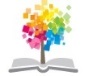 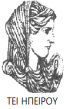 Σημείωμα Αναφοράς
Copyright Τεχνολογικό Ίδρυμα Ηπείρου. 
<Καραμάνης Κωνσταντίνος>.
 <Μακροοικονομική>. 
Έκδοση: 1.0 <Πρέβεζα>, 2015. Διαθέσιμο από τη δικτυακή διεύθυνση:
 http://eclass.teiep.gr/OpenClass/courses/ACC101  /
Χρηματοοικονομική των Επιχειρήσεων, Ενότητα :Θεμελιώδεις  Αρχές , ΤΜΗΜΑ ΧΡΗΜΑΤΟΟΙΚΟΝΟΜΙΚΗΣ ΚΑΙ ΛΟΓΙΣΤΙΚΗΣ, ΤΕΙ ΗΠΕΙΡΟΥ-Ανοικτά Ακαδημαϊκά  Μαθήματα στο ΤΕΙ Ηπείρου
Μακροοικονομική, Ενότητα : Δείκτης τιμών καταναλωτή, ΤΜΗΜΑ ΧΡΗΜΑΤΟΟΙΚΟΝΟΜΙΚΗΣ ΚΑΙ ΛΟΓΙΣΤΙΚΗΣ, ΤΕΙ ΗΠΕΙΡΟΥ-Ανοικτά Ακαδημαϊκά  Μαθήματα στο ΤΕΙ Ηπείρου
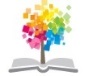 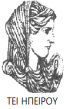 Σημείωμα Αδειοδότησης
Το παρόν υλικό διατίθεται με τους όρους της άδειας χρήσης Creative Commons Αναφορά Δημιουργού-Μη Εμπορική Χρήση-Όχι Παράγωγα Έργα 4.0 Διεθνές [1] ή μεταγενέστερη. Εξαιρούνται τα αυτοτελή έργα τρίτων π.χ. φωτογραφίες, Διαγράμματα κ.λ.π., τα οποία εμπεριέχονται σε αυτό και τα οποία αναφέρονται μαζί με τους όρους χρήσης τους στο «Σημείωμα Χρήσης Έργων Τρίτων».
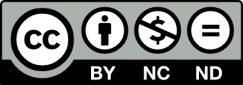 Ο δικαιούχος μπορεί να παρέχει στον αδειοδόχο ξεχωριστή άδεια να  χρησιμοποιεί το έργο για εμπορική χρήση, εφόσον αυτό του  ζητηθεί.
[1]
http://creativecommons.org/licenses/by-nc-nd/4.0/deed.el
Χρηματοοικονομική των Επιχειρήσεων, Ενότητα :Θεμελιώδεις  Αρχές , ΤΜΗΜΑ ΧΡΗΜΑΤΟΟΙΚΟΝΟΜΙΚΗΣ ΚΑΙ ΛΟΓΙΣΤΙΚΗΣ, ΤΕΙ ΗΠΕΙΡΟΥ-Ανοικτά Ακαδημαϊκά  Μαθήματα στο ΤΕΙ Ηπείρου
Μακροοικονομική, Ενότητα : Δείκτης τιμών καταναλωτή, ΤΜΗΜΑ ΧΡΗΜΑΤΟΟΙΚΟΝΟΜΙΚΗΣ ΚΑΙ ΛΟΓΙΣΤΙΚΗΣ, ΤΕΙ ΗΠΕΙΡΟΥ-Ανοικτά Ακαδημαϊκά  Μαθήματα στο ΤΕΙ Ηπείρου
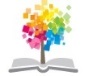 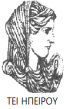 Τέλος Ενότητας
Επεξεργασία: <Θάνου Σοφία>
<Πρέβεζα>, 2015
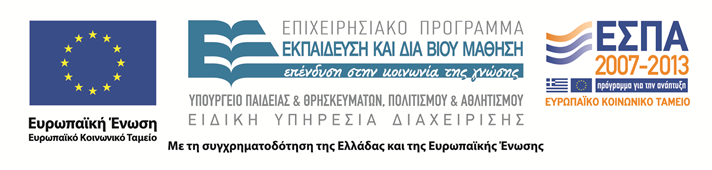 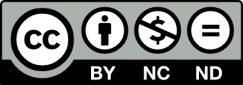 Μακροοικονομική, Ενότητα : Δείκτης τιμών καταναλωτή, ΤΜΗΜΑ ΧΡΗΜΑΤΟΟΙΚΟΝΟΜΙΚΗΣ ΚΑΙ ΛΟΓΙΣΤΙΚΗΣ, ΤΕΙ ΗΠΕΙΡΟΥ-Ανοικτά Ακαδημαϊκά  Μαθήματα στο ΤΕΙ Ηπείρου
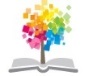 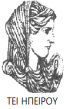 Σημειώματα
19
Μακροοικονομική, Ενότητα : Δείκτης τιμών καταναλωτή, ΤΜΗΜΑ ΧΡΗΜΑΤΟΟΙΚΟΝΟΜΙΚΗΣ ΚΑΙ ΛΟΓΙΣΤΙΚΗΣ, ΤΕΙ ΗΠΕΙΡΟΥ-Ανοικτά Ακαδημαϊκά  Μαθήματα στο ΤΕΙ Ηπείρου
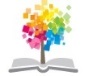 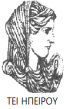 Διατήρηση Σημειωμάτων
Οποιαδήποτε  αναπαραγωγή ή διασκευή του υλικού θα πρέπει  να συμπεριλαμβάνει:

το Σημείωμα Αναφοράς
το  Σημείωμα Αδειοδότησης
τη Δήλωση Διατήρησης Σημειωμάτων
το Σημείωμα Χρήσης Έργων Τρίτων (εφόσον υπάρχει) 

μαζί με τους συνοδευόμενους υπερσυνδέσμους.
Μακροοικονομική, Ενότητα : Δείκτης τιμών καταναλωτή, ΤΜΗΜΑ ΧΡΗΜΑΤΟΟΙΚΟΝΟΜΙΚΗΣ ΚΑΙ ΛΟΓΙΣΤΙΚΗΣ, ΤΕΙ ΗΠΕΙΡΟΥ-Ανοικτά Ακαδημαϊκά  Μαθήματα στο ΤΕΙ Ηπείρου
Τέλος Ενότητας
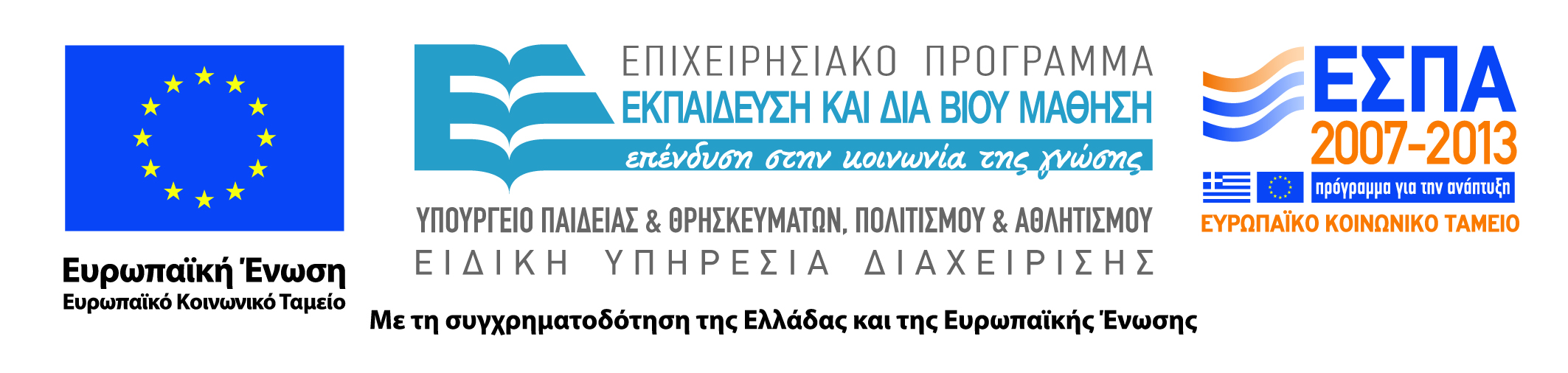 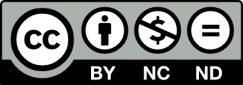